Informe de Tesorería
Lic. Michael Chavarría Méndez
Tesorero
20232024
Junta Regional Puntarenas
1 de agosto del 2023.
Sobre el PAO 2023:
Se ejecutaron Antes
Sobre el PAO 2023:
Se ejecutaron Antes
Total de Presupuesto
Sobre el PAO 2023:
Sobre el PAO 2023:
Jubilados
Jubilados
*Esta pendiente la segunda actividad ante posible modificación por solicitud de Jubilados.
Presupuesto 2023
Ejecución presupuestaria 2023
Actividades Logradas por Lucha de la Junta Regional en el 2023
Capacitaciones presenciales y Virtuales Ley 9999.

Zuma Neón Aguirre/ Península.

Capacitaciones JUPEMA a Instituciones .

Histórica visita del grupo GAVIOTA a una Zona que no fuera del GAM.
Sobre el PAO 2024:
Sobre el PAO 2024:
Sobre el PAO 2024:
Sobre el PAO 2024:
Sobre el PAO 2024:
Ejecución Presupuestaria 2024
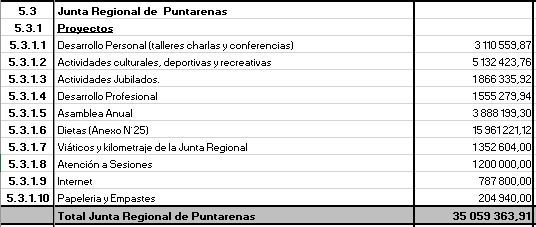